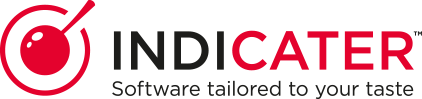 Accessing ingredient data from IndiCater’s Recipe Manager API
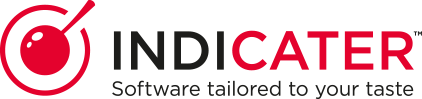 Process flow of data needed for Natasha’s Law – formatted ingredients
The weight is needed to be able to sort ingredients by descending weight order. Any weight that can’t be calculated need to be entered, eg 1 egg = 6g
Amend the label name of an item, eg to remove a brand or pack size. This is only required for items that have their own list of ingredients as the item name will be shown
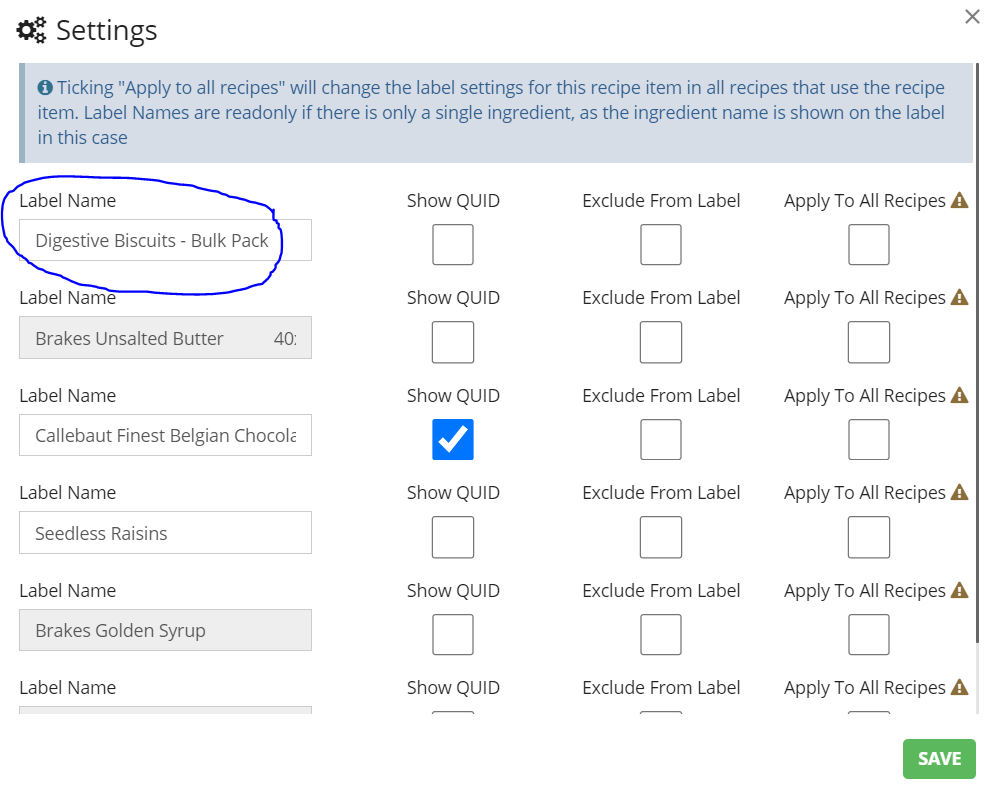 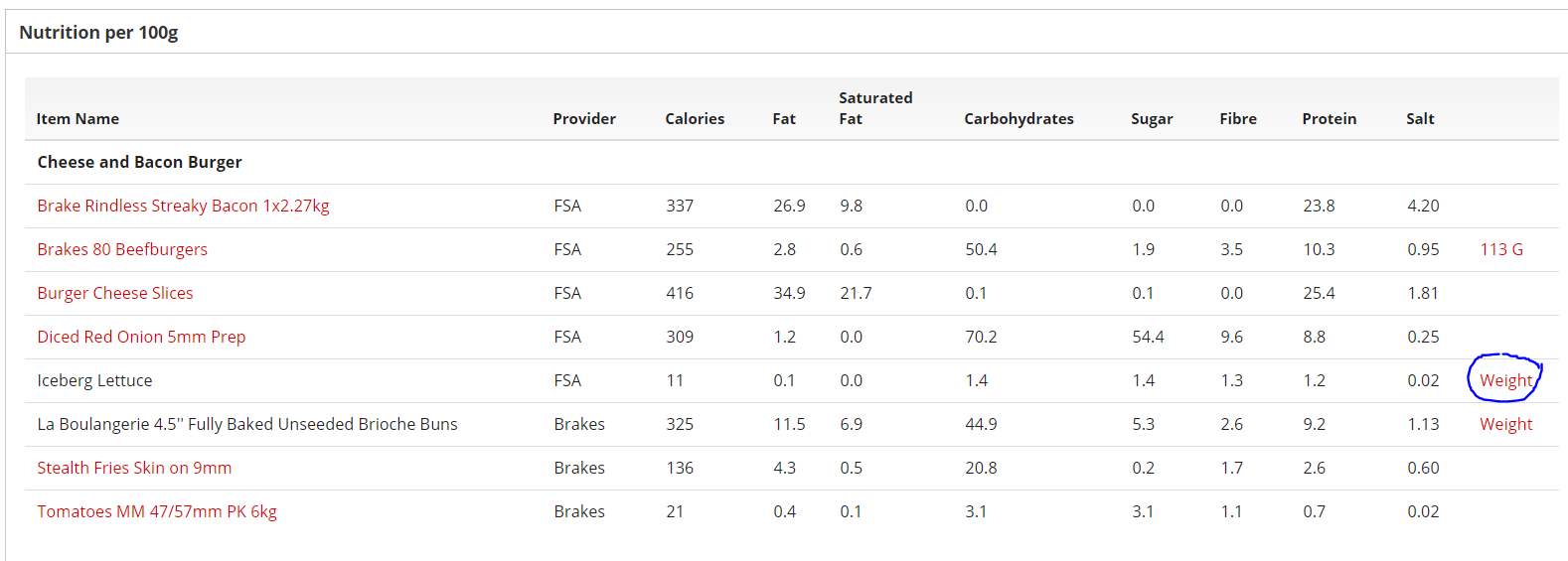 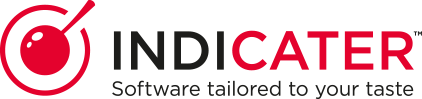 Process flow of data needed for Natasha’s Law – unformatted ingredients
This will be available as a report in time but can be done by IndiCater in request at the moment
Supplier task
Client task
3rd party task